E-waste Statistics: Regional and Global Perspectives
Dr John WASSWA
Makerere University
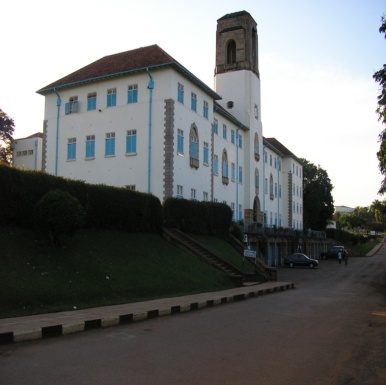 Scope
Stool pigeon
The Global E-waste Monitor 2017 

Country E-waste Status and Trends  (Obsolete)

Research Publications

Standards and Methodologies to Measure E-waste

Challenges
Global e-waste generated
Annual growth rate of 3 to 4%.
By January 2017, appro 4.8 billion people were covered by national legislation, which is 66% of the world population.
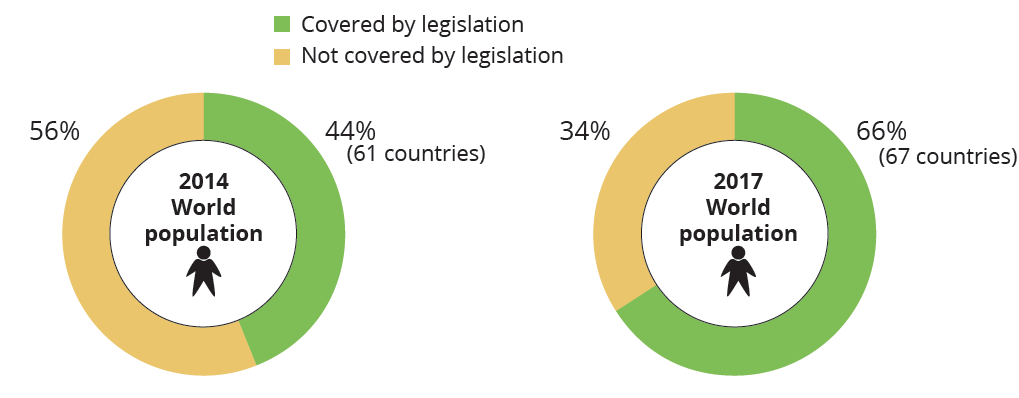 Collection methods of e-waste in 2016
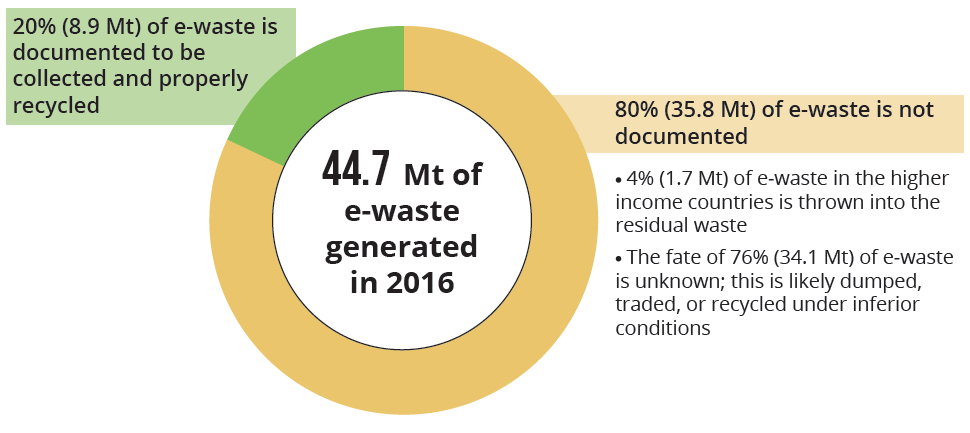 E-waste generation and collection per continent
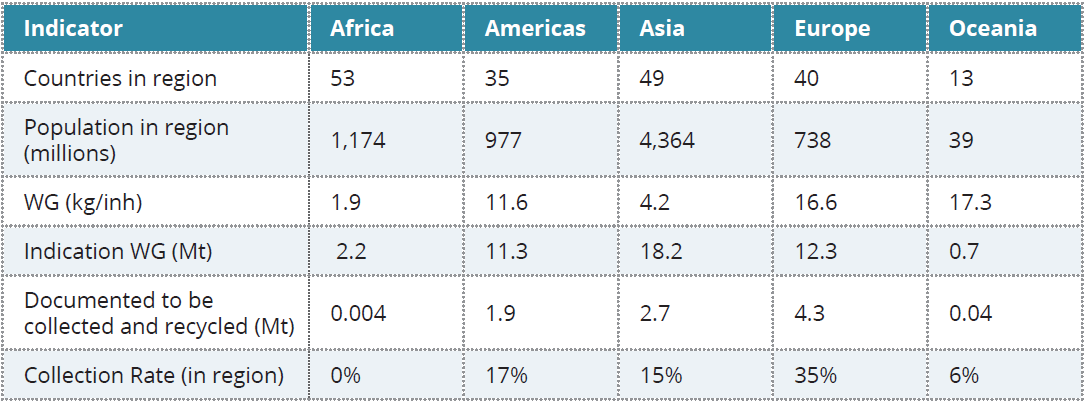 E-waste in Africa
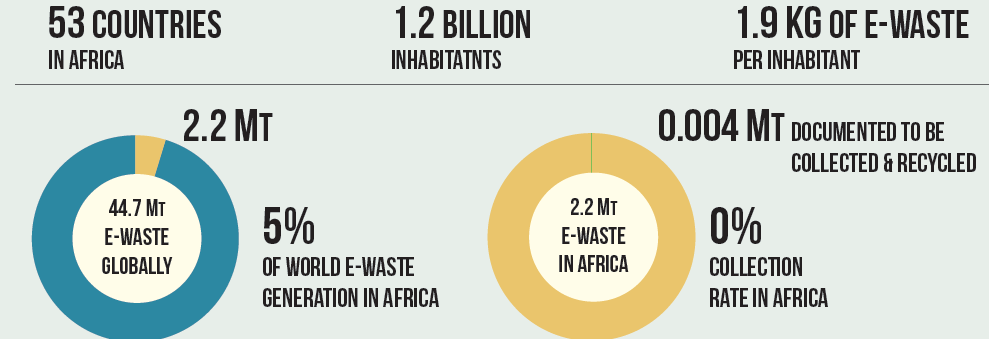 Domestic e-waste generation was approx 2.2 Mt, with contributions from Egypt (0.5 Mt), South Africa and Algeria (each 0.3 Mt) ranking highest.
Little information is available on the amount of e-waste documented that is collected and recycled by the formal sector in Africa
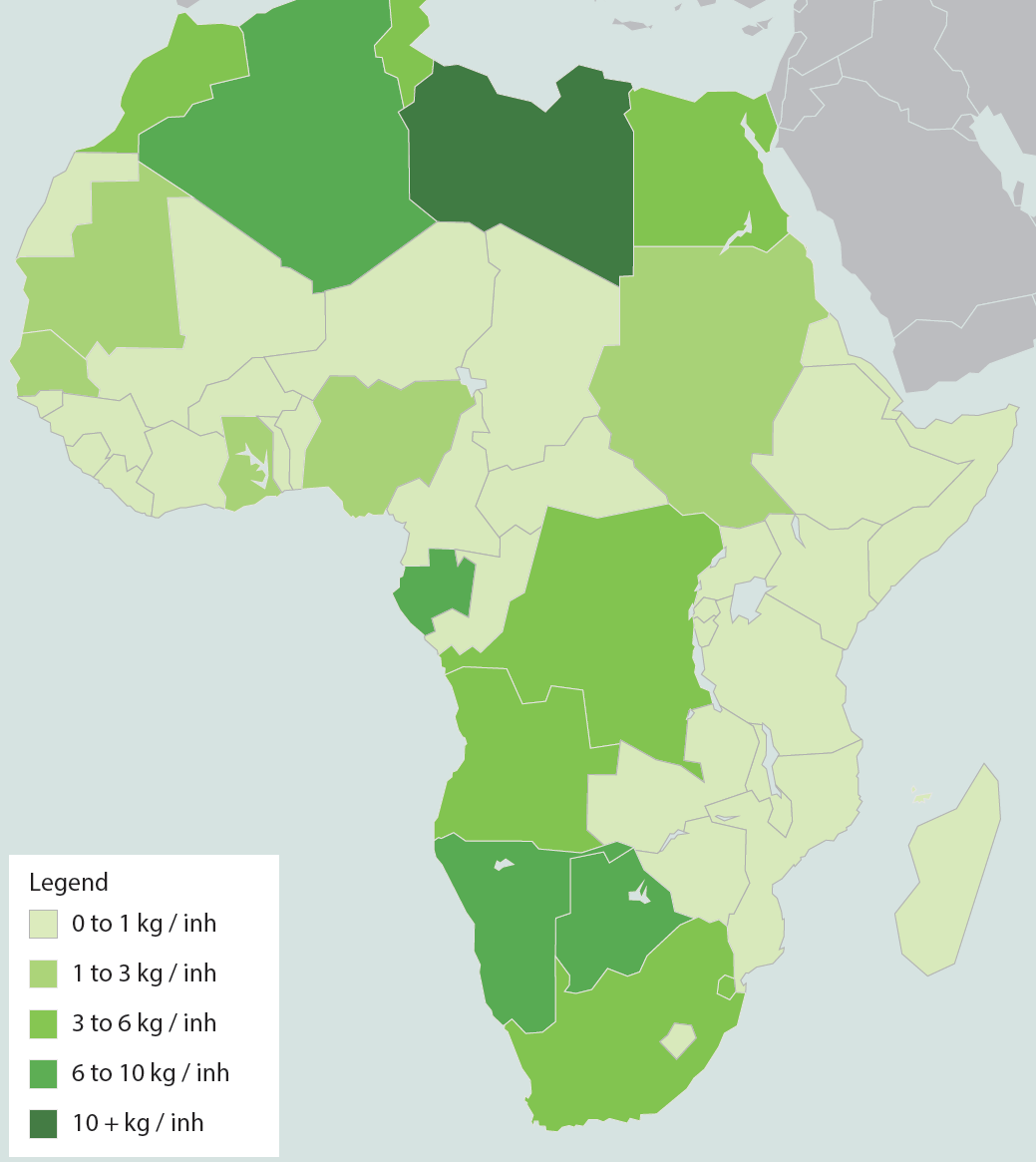 E-Waste  in E- African Region
Need on update of statistics
Kenya – 
Uganda
Tanzania
Rwanda
Burundi
South Sudan
Standards and Methodologies to Measure E-waste
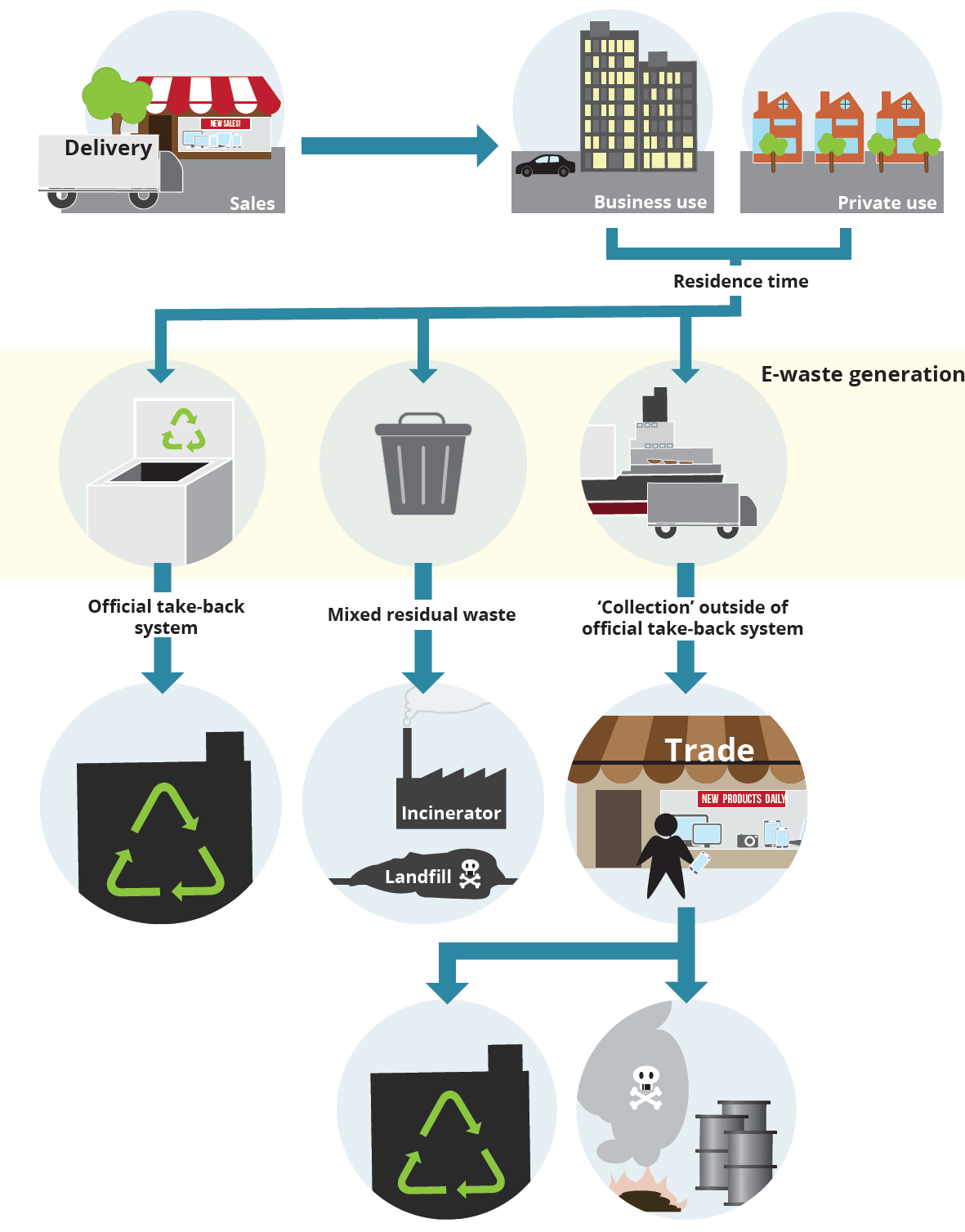 Indicators
Indicator 1: Total EEE Put on the Market

Indicator 2: Total E-waste Generated

Indicator 3: E-waste Officially Collected and Recycled

Indicator 4: E-waste Collection Rate
Classifications for E-waste
Temperature exchange equipment. 
Screens, monitors. 
Lamps
Large equipment. 
Small equipment. 
Small IT and telecommunication equipment.
Measuring Framework of E-waste Statistics
Phase 1: Market Entry
Data can come from statistics on sales from a national e-waste registry for compliance with the Extended Producer Responsibility, or if not available, it can be measured with the ‘apparent consumption method
Phase 2: Stock
The stock of EEE can be determined using household or business surveys on a national level. 

If that data is not available, it can be calculated using the sales information and the time the equipment spends in the stock phase, called the “product’s residence time”.
Phase 3: E-waste Generated
When the product becomes obsolete to its final owner, is disposed of, and turns to waste, referred to as “e-waste generated”. 

It is the annual supply of domestically generated e-waste prior to collection, without imports of externally generated EEE waste. 

The outcomes of e-waste generated are an important indicator for e-waste statistics.
Phase 4: E-waste Management
E-waste Collection Scenario 1: The Official Take-Back System

Under the requirement of national e-waste legislation, e-waste is collected by designated organizations, producers, and/or the government.
E-waste Collection Scenario 2: Mixed Residual Waste
In this scenario, consumers directly dispose of e-waste through normal dustbins with other types of household waste. 

As a consequence, the disposed of e-waste is then treated with the regular mixed-waste from households.
Scenarios 3+4: The Collection Outside the Official Take-Back System
Countries with Developed Waste Management
Possible destinations for e-waste in this scenario include metal recycling, plastic recycling, specialized e-waste recycling, and also exportation. 

Countries With No Developed Waste Management Infrastructure
Countries With No Developed Waste Management Infrastructure
In most developing countries, there is an enormous number of self-employed people who are engaged in the collection and recycling of e-waste. 

They usually work door-to-door to buy e-waste from consumers at home, and then sell it to be refurbished and recycled.
The Challenges
Lack of data especially from customs and distributors

The informal sector

Branded Vs counterfeit
Thank you very much for your kind attention